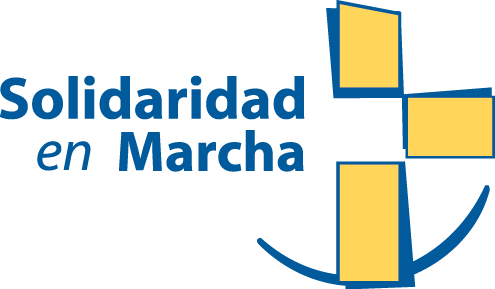 Informe de gestión
2016
1
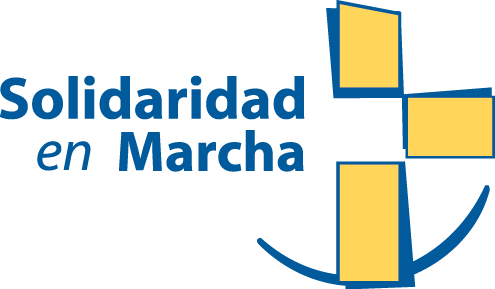 Organigrama
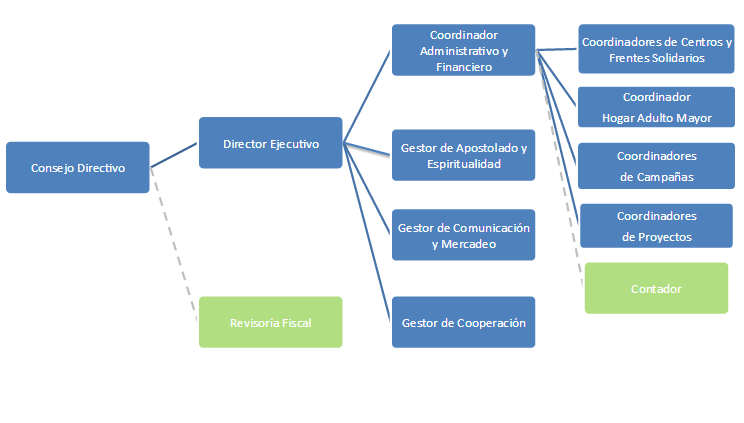 2
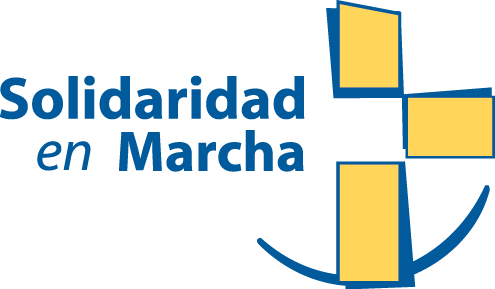 Misión
Contribuir al desarrollo humano integral y promover la cultura de la solidaridad y la reconciliación.
Solidaridad en Marcha Colombia es una organización católica sin ánimo de lucro que pertenece al Movimiento de Vida Cristiana y hace una opción preferencial por las personas y las comunidades económica y socialmente más vulnerables, buscando contribuir al desarrollo humano integral y promover la cultura de la solidaridad y la reconciliación. Se proyecta socialmente a través de los programas de educación y formación, ayuda solidaria y proyección comunitaria, en el marco de la Fe y la Enseñanza Social de la Iglesia. 
Logramos nuestros propósitos por medio de personal voluntario y profesional con vocación de servicio y apostolado, al que se le brinda formación y capacitación permanente, con la cooperación técnica y económica de personas e instituciones y la generación de proyectos sostenibles.
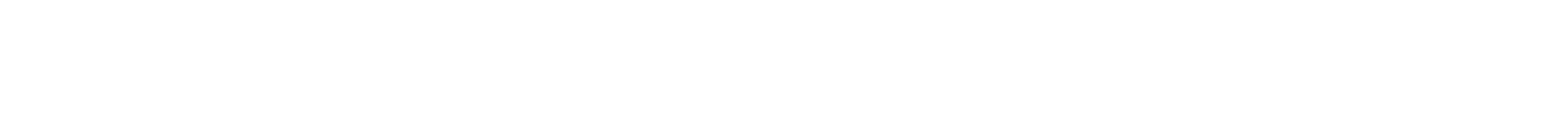 Objetivos Estratégicos
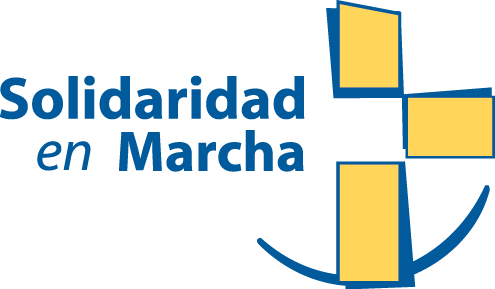 CONTRIBUIR AL DESARROLLO HUMANO INTEGRAL
PROMOVER LA CULTURA DE LA SOLIDARIDAD Y LA RECONCILIACIÓN
Contar con Centros y Frentes Solidarios, Servicios, Campañas y Proyectos sostenibles (social, ambiental y económico), replicables (estructurados y eficientes) y legitimados (involucrados con los actores de los territorios) de alto impacto social.
Tender puentes de solidaridad entre quienes tienen y quienes necesitan y de éstos entre sí.
Visión
Para finales del año 2020, la fundación Solidaridad en Marcha contará con Centros y Frentes Solidarios, Campañas y Proyectos sostenibles, replicables y legitimados de alto impacto social, logrando tender puentes de solidaridad entre quienes tienen y quienes necesitan y de éstos entre sí.
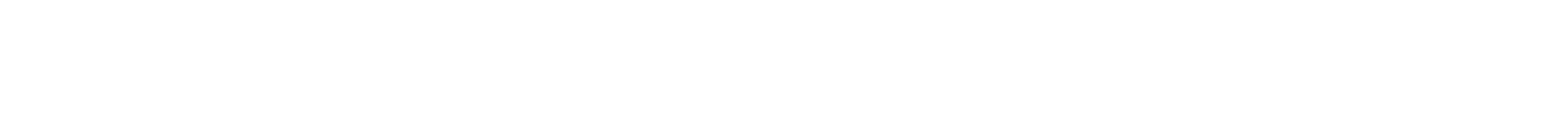 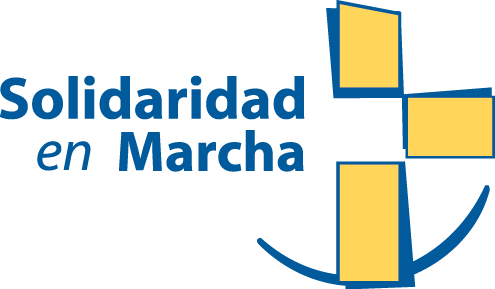 Estrategias Transversales
Calidad en el servicio

Planeación y Formulación (Gestionar el conocimiento)
Seguimiento (Periódico - Mejorar continuamente)
Evaluación y Retroalimentación 		(Medir el impacto social, replantear aspectos)
Espacios dignos para el encuentro 	(infraestructura apropiada, dinámica de acogida)
2.    Voluntariado consolidado

Compromisos, funciones, perfiles
Acompañamiento y retroalimentación
Formación continua

Voluntariado   ⇨   Apostolado
3.     Comunicar y promover las obras

Comunicación organizacional con los diferentes públicos

Sincronizar la información
Comunicar el trabajo solidario
Informar lo que sucede: el contexto actual
Evidenciar los logros, resultados y necesidades
4.    Trabajo en red 

Relacionamiento y cooperación

Familia Sodálite - MVC
Iglesia (fomentar la relación Eclesial)
Alianzas estratégicas locales
Responsabilidad Social Empresarial
Financiación externa / internacional
Proyectos - modelos de negocio
5
Alineación Planeación SEM con panorama mundial y visión MVC
Misión 
Objetivos
Visión
Propuestas 
Asamblea MVC
ODS
Estrategias
Transversales
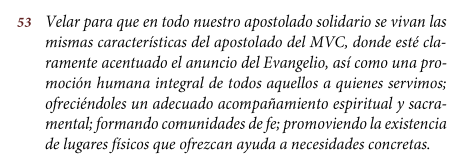 Calidad en el servicio
Planeación y Formulación 		(Gestionar el conocimiento)
Seguimiento (Periódico - Mejorar continuamente)
Evaluación y Retroalimentación 		(Medir el impacto social, replantear aspectos)
Espacios dignos para el encuentro 		(infraestructura apropiada, dinámica de acogida)
CONTRIBUIR PARA EL DESARROLLO HUMANO INTEGRAL

Contar con Centros Solidarios, Servicios, Campañas y Proyectos sostenibles (social, ambiental y económico), replicables (estructurados y eficientes) y legitimados (involucrados con los actores de los territorios) de alto impacto social.
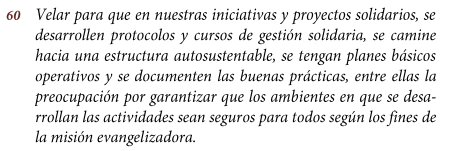 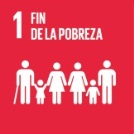 2.  Voluntariado consolidado
Voluntariado = Apostolado
Compromisos, funciones, perfiles
Acompañamiento y retroalimentación
Formación continua
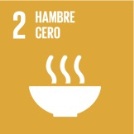 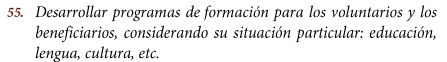 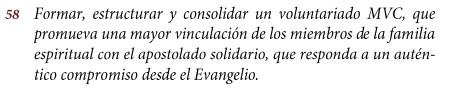 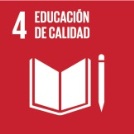 3. Comunicar y promover las obras 
Comunicación organizacional con los diferentes públicos
Sincronizar la información
Comunicar el trabajo solidario
Informar lo que sucede: el contexto actual
Evidenciar los logros, resultados y necesidades
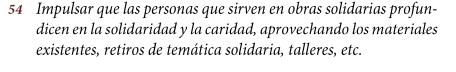 PROMOVER LA CULTURA DE LA SOLIDARIDAD Y LA RECONCILIACIÓN

Tender puentes de solidaridad entre quienes tienen y quienes necesitan y de estos entre sí.
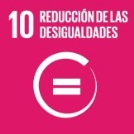 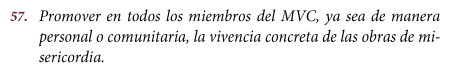 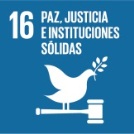 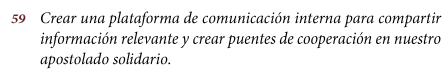 4. Trabajo en red
Relacionamiento y cooperación
Familia Sodálite - MVC
Iglesia (fomentar la relación Eclesial)
Alianzas estratégicas locales
Responsabilidad Social Empresarial
Financiación externa / internacional
Proyectos - modelos de negocio
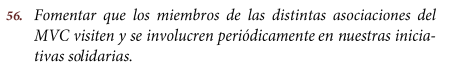 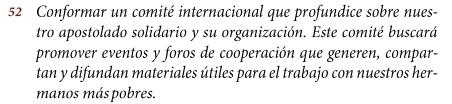 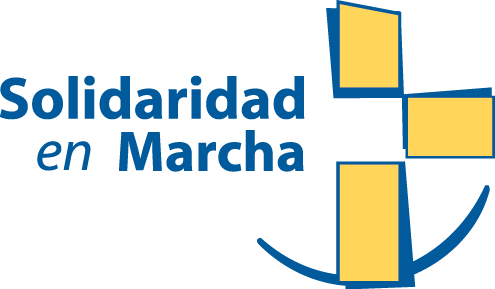 ¿Cómo en cada Centro, Frente, Campaña y Proyecto vamos a aplicar las 4 estrategias transversales en el mediano y largo plazo? (o alinear las proyecciones en caso de los más autónomos)
1. Calidad en el servicio
2. Voluntariado consolidado
Centros Solidarios
Juan Pablo II
Madre de la Esperanza
Casa de San José
Proyectos
CompArte
ColombiaCrece
Titanes de la Candelaria
Educando para el Amor
Frentes Solidarios
Santa María de la Caridad
Sagrado Corazón Montemayor
Campañas
La Caja del Amor
Navidad es Jesús
En Compañía de María
Colecta Solidaria
3. Comunicar y promover las obras
4. Trabajo en red
7
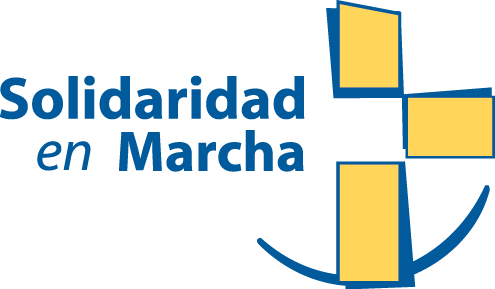 Centros Solidarios
Madre de la Esperanza
170 familias beneficiarias
36 Voluntarios
173 personas inscritas en programas del CS
2015
2017
173 familias beneficiarias
  29 Voluntarios
136 personas inscritas en programas del CS
2016
2016
Juan Pablo II
586 personas inscritas en programas del CS
573 familias beneficiarias
29 Voluntarios
2017
2015
418 personas inscritas en programas del CS
594 familias beneficiarias
30 Voluntarios
2016
2016
Medellín
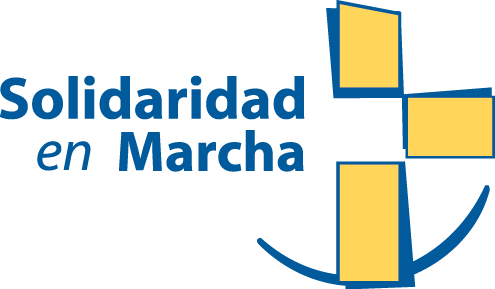 Frentes Solidarios
Santa Maria de la Caridad
59 familias beneficiarias
6 Voluntarios
66 personas inscritas en programas del FS
2016
2017
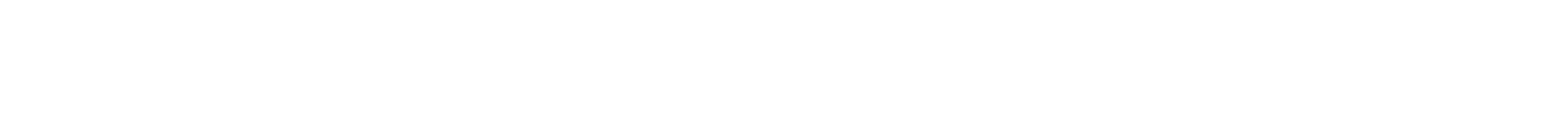 82 familias beneficiarias
4 Voluntarios
52 personas inscritas en programas del FS
2015
2016
Sagrado Corazón
240 familias beneficiarias por la campaña La Caja del Amor

30 Voluntarios (estudiantes y mamás)
Convenio solidario (Colegio Sagrado Corazón Montemayor / SEM - CS JPII)
Guarne, Alto Bonito, Yarumal, Cristo Rey.
2016
219 familias beneficiarias por la campaña La Caja del Amor
2015
Antioquia
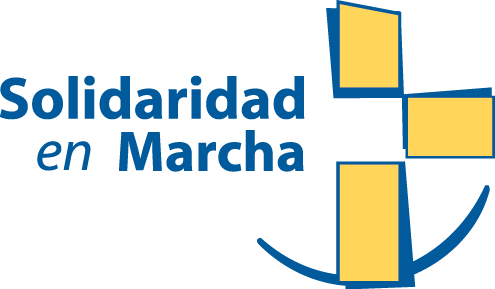 Hogar
Casa San José
8 Internos
25 personas (promedio) Comedor
2016
8 Internos
20 personas Comedor
2015
APRENDO CONTIGO, programa dirigido a niños hijos de recicladores apoyo de tareas, recreación, seguimiento y orientación de algunas problemáticas.
Alianza con voluntariado de EMAUS 
Alquiler de la casa del frente del HOGAR, en esta se ofrece el servicio de tienda permanente.
2016
Nueva Casa - Atención Centro día - Donación en alimentos BAA (140 kilos quincenales) - Acompañamiento de la secretaría de Salud  - Certificación del uso de suelo, planeación municipal - Recreación, 1 vez al mes van al cine por parte de la corporación La Recreación.
2015
Cali
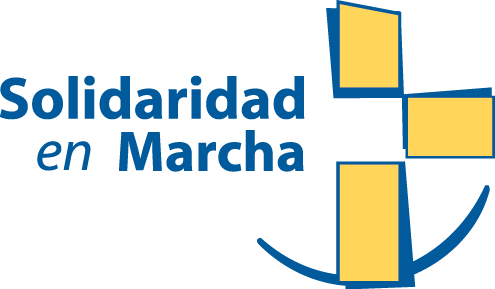 Medellín
Proyectos
CompArte - CS JPII
90 niños: algunos quieren ser voluntarios (promoción humana) + 30 voluntarios: equipo consolidado, muy apostólico. 
Temporalidades y eventos exitosos (Día de las familias, clausura externa, Navidad es Jesús).
Cambio de coordinación general, selección realizada en compañía del equipo de apostolado jóvenes MVC
2016
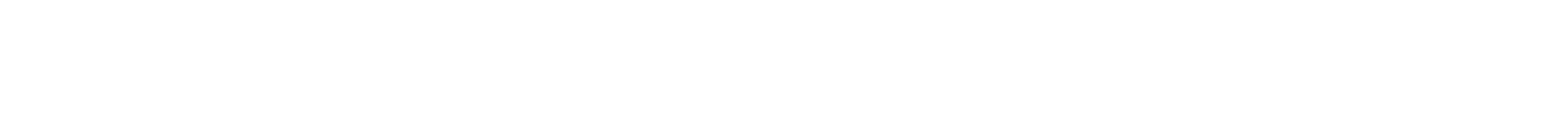 2015
80 niños
Titanes de la Candelaria - CS MDE
19 niños.
Equipo 1: Entrenaron 2014 - 2016. Continúan en el equipo 2 (los más pequeños),se postulan como monitores (4 jugadores) y el resto han culminado definitivamente su proceso. 
4 Voluntarios (1 nuevo de Eafit Social)
Resultados: Programa de entrenamiento exitoso, salidas a jugar con otros equipos, mejorías técnicas, cambios de comportamiento y de percepción frente a la vida (esperanza y disciplina) y mejoría de la convivencia dentro del equipo.
2016
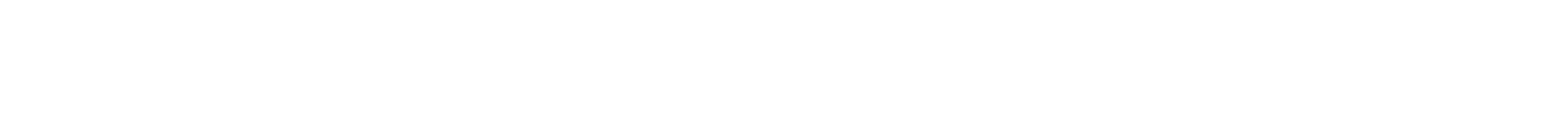 2015
20 niños
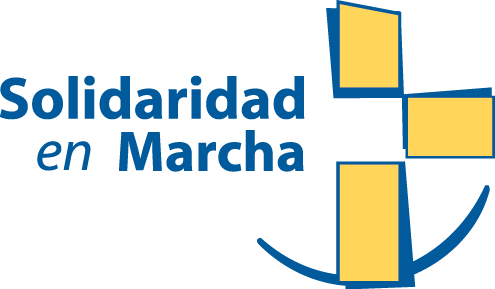 Medellín
Proyectos
ColombiaCrece
2016
29 Niños:  Componentes académico, artístico y psicológico
34* Jóvenes: Componentes académico y de orientación profesional – psicológica
Hay mejorías académicas; se promueve la continuidad en procesos formativos y se le dio importancia al proyecto de vida.
*Alta deserción motivada por otras ofertas educativas, violencia y dificultades en comprender el objetivo de ColombiaCrece (lo ven como un PRE-ICFES)
Proyección comunitaria: escuela de padres, eventos propios y con aliados, participación en espacios de ciudad y en redes. 
36 voluntarios, 4 MVCistas
Coyuntura MVC / SEM / ColombiaCrece: Es un proyecto solidario, de impacto social y mucho potencial; sin embargo, es necesario que cada vez avance más como un proyecto apostólico en orden a cumplir mejor la misión de SEM.
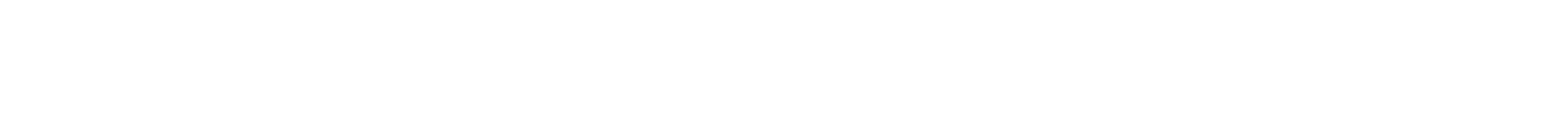 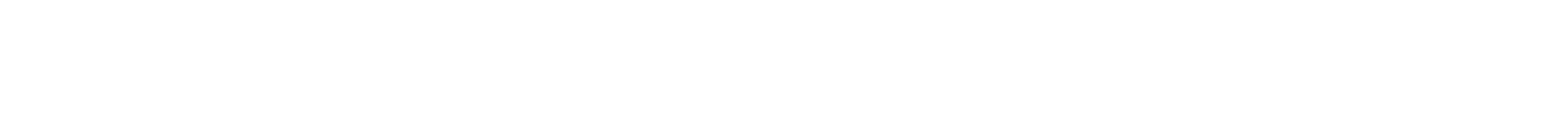 Se apoyó el proceso formativo de 30 niños y 20 jóvenes
Se lograron 2 nuevos convenios para el año en curso.
Se comenzó a trabajar proyectos comunes con Bogotá
Certificación de 30 voluntarios por parte de la alcaldía.
2015
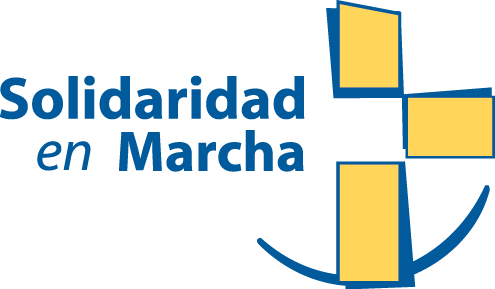 Cooperación
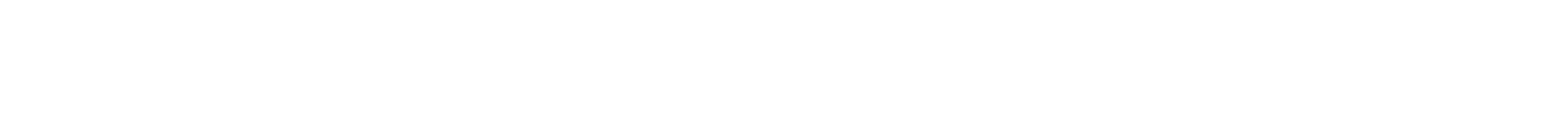 Compromiso con: 
Plan de cooperación, creación del banco de proyecto - Planeación Estratégica - Seguimiento a propuestas de la asamblea general MVC 2015
2015
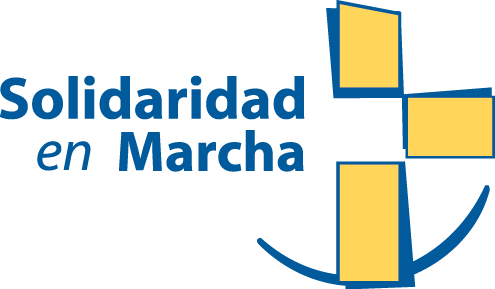 Campañas Navideñas
La Caja del Amor
Colombia
La Caja del Amor
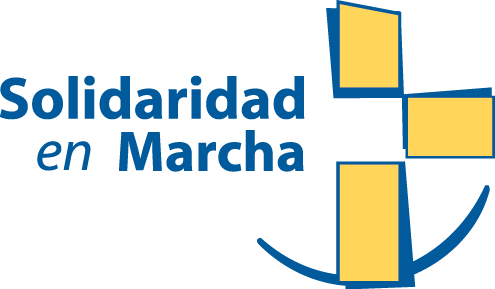 Medellín
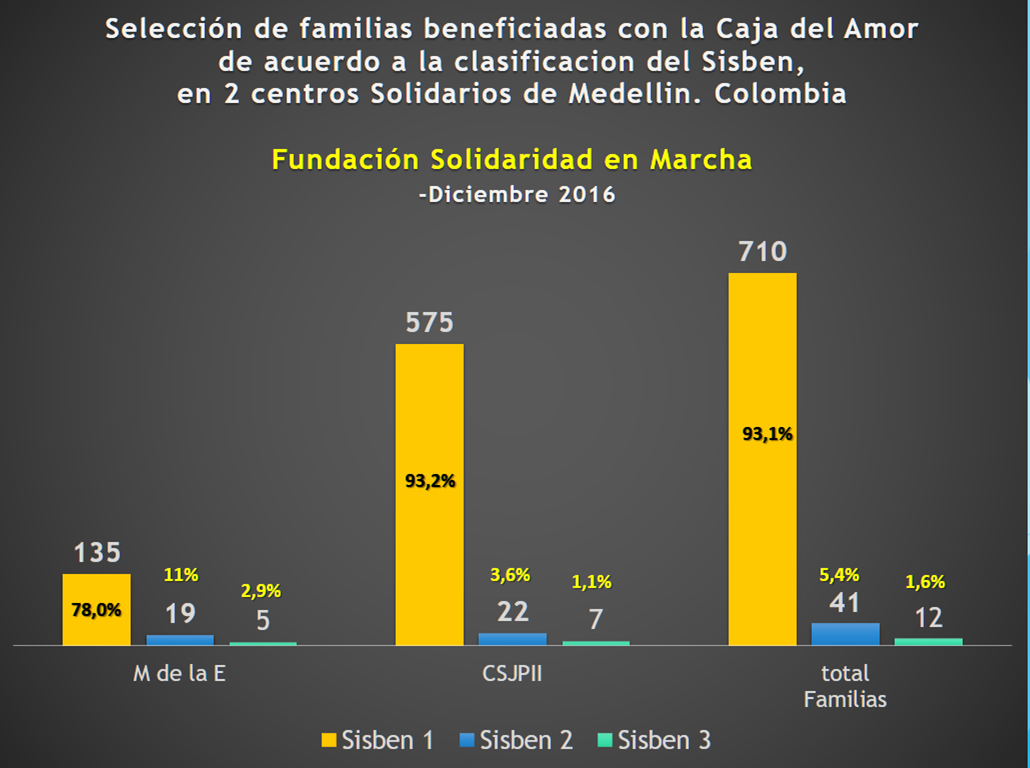 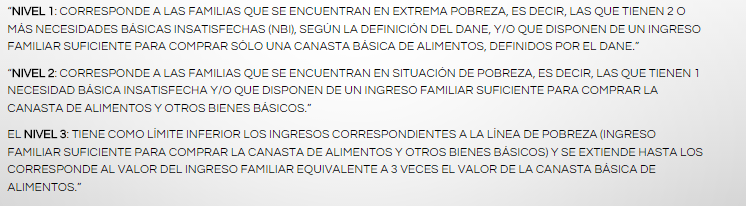 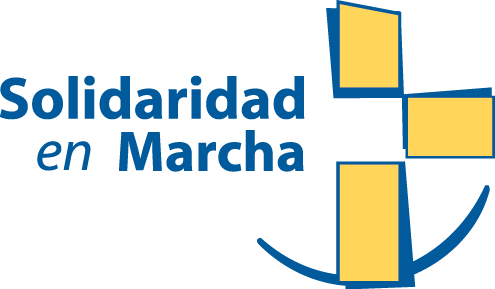 Campañas Navideñas
Navidad es Jesús
Medellín
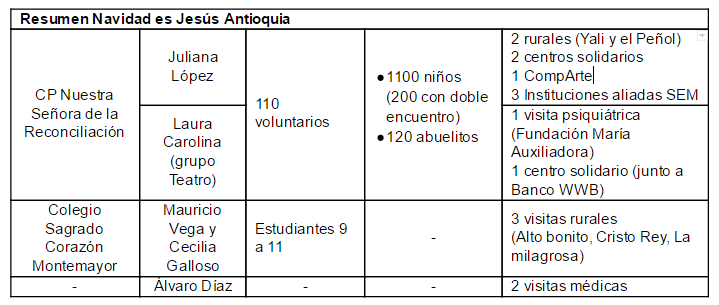 La campaña logró transmitir de manera más clara el mensaje del nacimiento de Jesús, al realizar una catequesis más cercana y accesible para los niños.
Se mejoraron los regalos y refrigerios, dignificando un poco más las visitas.
Se consolidó el equipo de voluntarios.
Registro de marca en proceso.
Actividades especiales pro-fondos
2016*
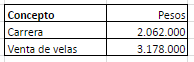 *Incluye NEJ Sagrado Corazón Montemayor; en el 2015 no.
2015
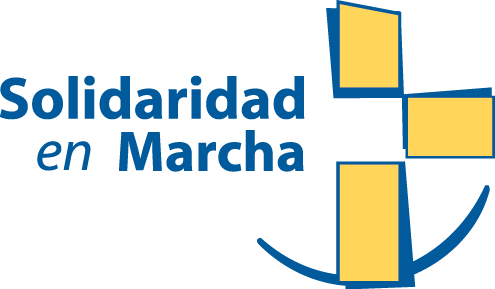 Actividades pro-fondos
Cena Solidaria
Colecta Solidaria
Año 2016
43 personas
$ 1.607.000
Año 2015
95 personas
$ 2.800.000
Año 2016
$ 7.056.000
Año 2015
$ 6.108.20
Bazares Solidarios
Año 2016
$ 2.756.000
Bono Solidario
Año 2015
$ 5.901.000
Año 2016
$ 50.000
Año 2015
$ 120.000
Medellín
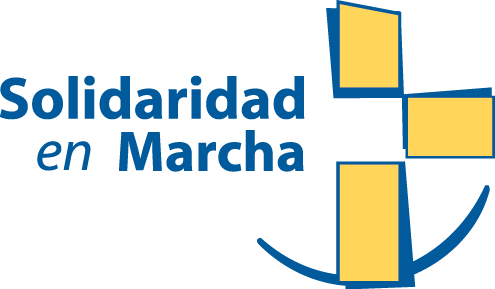 Contribución e informe otras campañas
La Caja del Amor
Año 2016
$ 21.425.489
Tarde de la gratitud
Año 2.015
$ 28.235.040
Año 2016
23 Invitadas
$ 118.000
Año 2.015
$ 811.400
En Compañía de María
Año 2016
597 Madres beneficiarias
Lugares: Beneficiarias de los CS y FS y a reclusas
$ 1.069.000
Año 2015
$ 130.000
Medellín
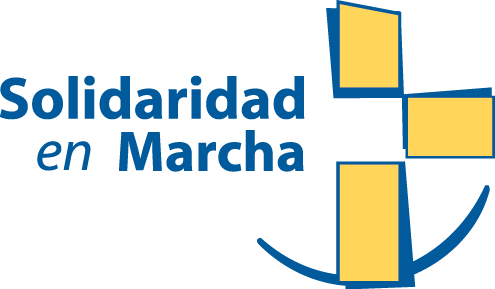 Gracias
19